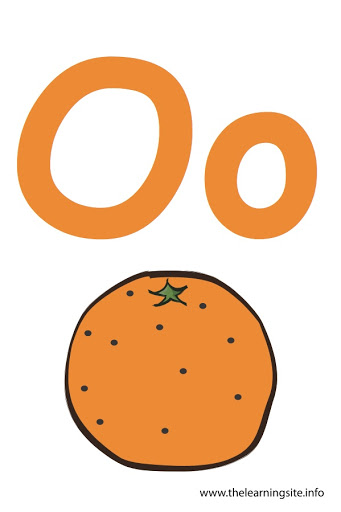 At the beginning of the words
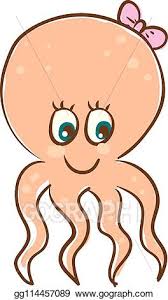 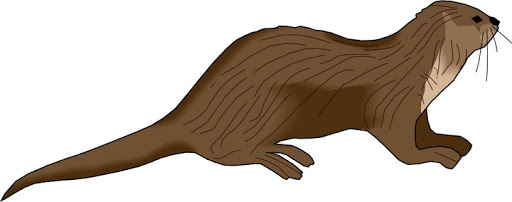 octopus               otter
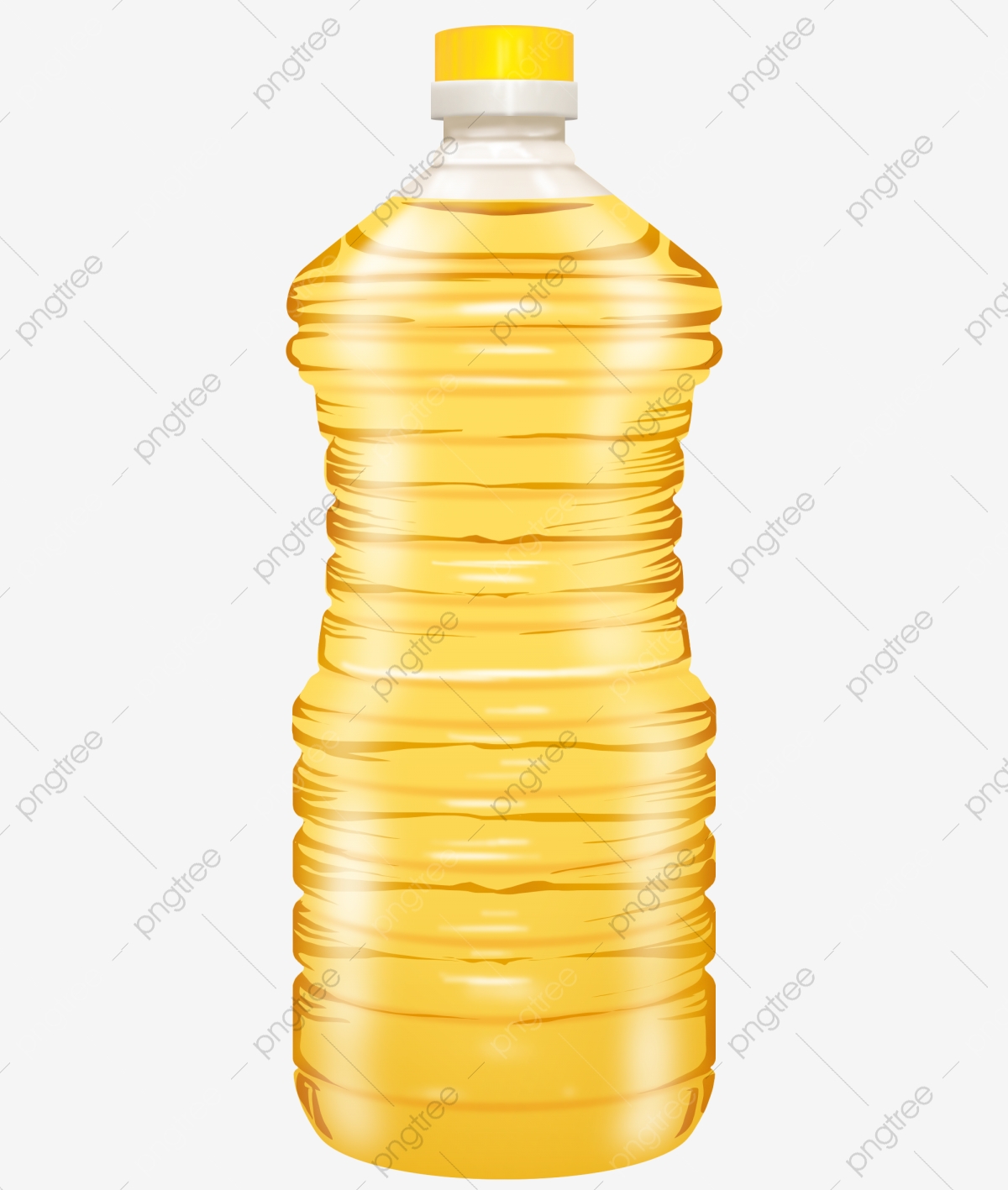 oil
In the middle of the words
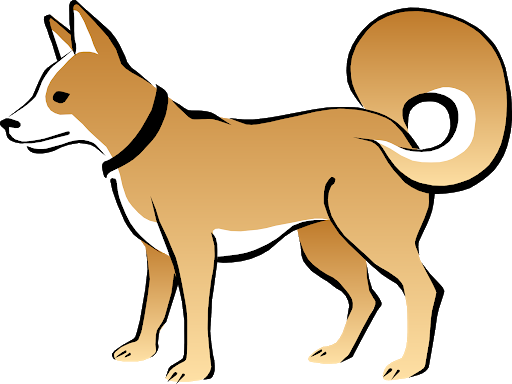 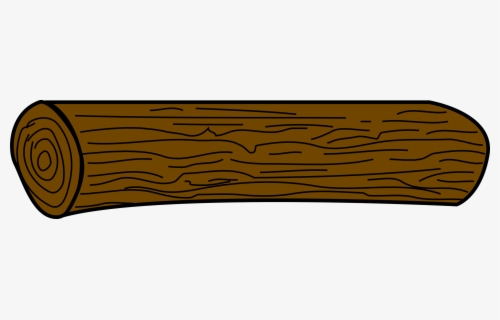 dog
log